JEOPARDY!
Click Once to Begin
Social Studies Edition
Template by
Bill Arcuri, WCSD
JEOPARDY!
Types of
Maps
Map Components
Map Skills
Time Zones
China & World
Zones of China
100
100
100
100
100
100
200
200
200
200
200
200
300
300
300
300
300
300
400
400
400
400
400
400
500
500
500
500
500
500
Template by
Bill Arcuri, WCSD
Daily Double!!!
Daily Double Graphic and Sound Effect!
DO NOT DELETE THIS SLIDE!  Deleting it may cause the game links to work improperly.  This slide is hidden during the game, and WILL not appear.
In slide view mode, copy the above (red) graphic (click once to select; right click the border and choose “copy”).
Locate the answer slide which you want to be the daily double
Right-click and choose “paste”.  If necessary, reposition the graphic so that it does not cover the answer text.
Template by
Bill Arcuri, WCSD
1/100 – I am not known for my man-made features, but you will find natural, physical features on my type of map.
Template by
Bill Arcuri, WCSD
1/200 – This type of map shows how humans have impacted the landscape.
Template by
Bill Arcuri, WCSD
1/300 – Look at this type of map if you want to focus on one piece of information
Template by
Bill Arcuri, WCSD
1/400- Identify this Map
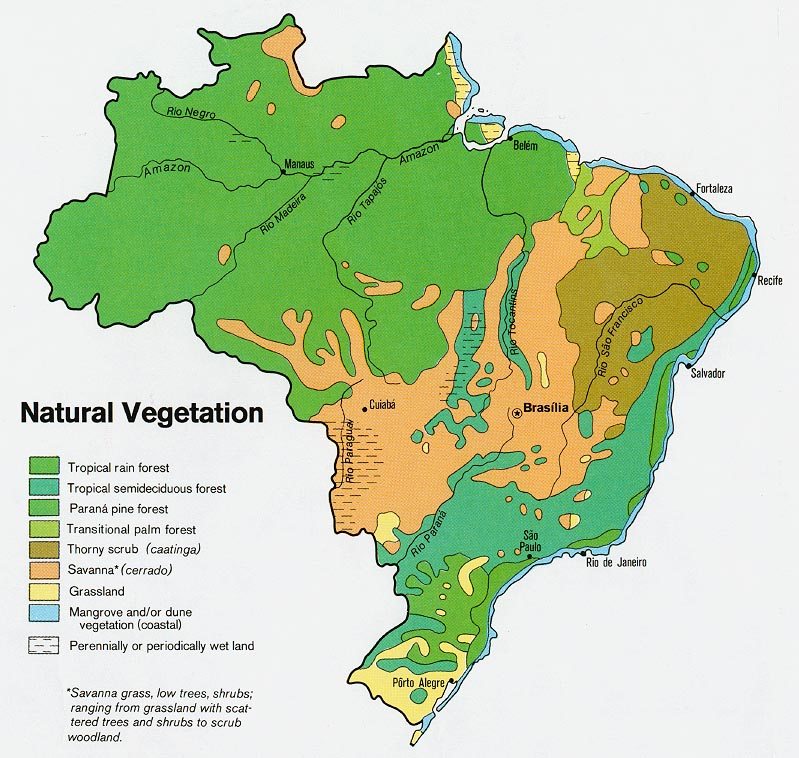 Why?
Template by
Bill Arcuri, WCSD
1/500- Identify this Map
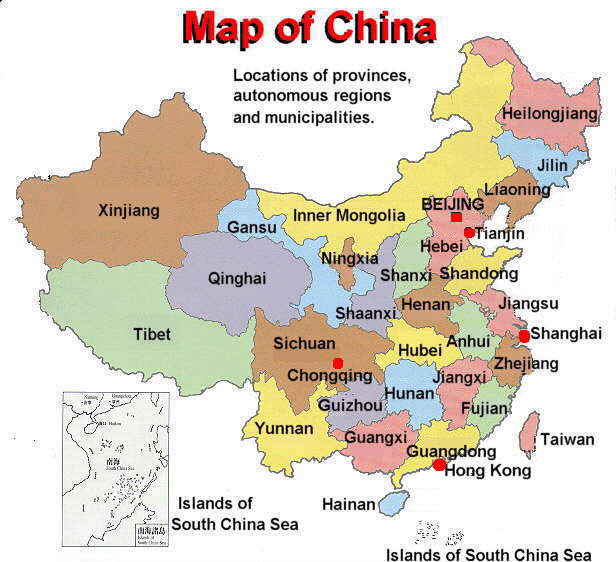 Why?
Template by
Bill Arcuri, WCSD
2/100 – This part of the map tells you what the map is all about!
Template by
Bill Arcuri, WCSD
2/200 – This part of the map explains the map’s colors and symbols
Template by
Bill Arcuri, WCSD
2/300 – This part of the map allows you to find specific locations, using latitude and longitude lines
Template by
Bill Arcuri, WCSD
2/400 – This part of the map shows the relationship between the distance on the map and the distance on the Earth’s surface.
Template by
Bill Arcuri, WCSD
2/500 – Draw a compass rose and label the 4 cardinal directions as well as the 4 intermediate directions
Template by
Bill Arcuri, WCSD
3/100 – What are the two most important imaginary lines on the world grid?
Template by
Bill Arcuri, WCSD
3/200 – What famous city in England does the Prime Meridian run through? What year was the Prime Meridian created?
Template by
Bill Arcuri, WCSD
3/300 – The map scale tells you 1cm = 600km. Shanghai is 20 cm away from Washington DC. How Far is Shanghai from Washington DC?
Template by
Bill Arcuri, WCSD
3/400 – What are the Latitude and Longitude coordinates of Point #1?
Template by
Bill Arcuri, WCSD
3/500 - What are the Latitude and Longitude coordinates of Point #3?
Template by
Bill Arcuri, WCSD
4/100 – How many time zones does China have?
Template by
Bill Arcuri, WCSD
4/200 – How does the Int’l Date Line work? At about how many degrees of longitude is it located?
Template by
Bill Arcuri, WCSD
4/300 – Time zones generally change every ___ degrees of longitude. If you were traveling two time zones to the west…______?
Template by
Bill Arcuri, WCSD
4/400 – Why do we have time zones? (2 part answer)
Template by
Bill Arcuri, WCSD
4/500 – You want to call your friend in Los Angeles, CA, but there is a 15-hr time difference. If it is 11am on Wednesday here, what time/day is it there?
Template by
Bill Arcuri, WCSD
5/100 – Locate Shanghai.
Template by
Bill Arcuri, WCSD
5/200 – Locate Hong Kong & Macau (which one is which? )
Template by
Bill Arcuri, WCSD
5/300 – Name the four hemispheres. Which hemisphere has its summer from December – February?
Template by
Bill Arcuri, WCSD
5/400 – Locate Hebei, Henan, Hubei and Hunan on the map of China.
Template by
Bill Arcuri, WCSD
Daily Double!!!
5/500 – Name and Locate all of the world continents and oceans.
Template by
Bill Arcuri, WCSD
6/100 – A province is similar to a _______.
Template by
Bill Arcuri, WCSD
6/200 – Beijing is an example of a ________. Define this type of zone.
Template by
Bill Arcuri, WCSD
6/300 – What is special about the autonomous regions of China?
Template by
Bill Arcuri, WCSD
6/400 – What does SAR stand for? Which foreign countries used to control Hong Kong and Macau?
Template by
Bill Arcuri, WCSD
6/500 – Name all 5 Autonomous Regions of China.
Template by
Bill Arcuri, WCSD